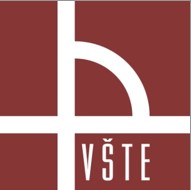 Racionalizace procesů skladového hospodářství ve vybrané společnosti
Autor práce: Bc. Petr Holas
Vedoucí práce: doc. Ing. Ondrej Stopka, PhD.
Oponent: doc. Ing. Bibiána Buková, Ph.D.
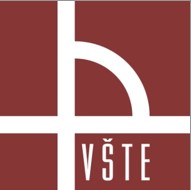 Motivace a důvody k řešení daného problému
Zájem o dané téma
Zaměstnání ve vybrané společnosti
Aktuálně diskutované téma
Prohloubení odborných znalostí
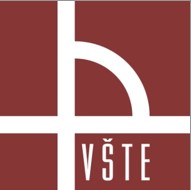 Cíl práce
Cílem diplomové práce je analyzovat současný stav ve zvolené společnosti v oblasti jednotlivých procesů skladového hospodářství. Cílem diplomové práce je rovněž navrhnout a posléze technicko-ekonomicky vyhodnotit příslušná opatření v kontextu racionalizace vybraných procesů.
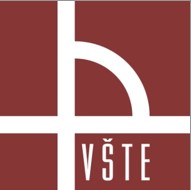 Metodika práce
Literární rešerše českých vyhlášek, odborných článků, knižních publikací a kvalifikačních prací
Rozhovor s pracovníky společnosti XYZ
Analýza, indukce, dedukce, syntéza a vícekriteriální rozhodování
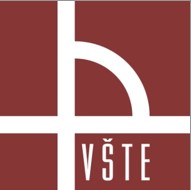 Představení vybrané společnosti
Historie již od roku 1936
Založení společného podniku s předním výrobcem automobilových sedadel v roce 2015
Závod v Jihočeském kraji vybudován v roce 2017, rozloha        20 000 m2 a cca 600 zaměstnanců
Specializace na výrobu palubních desek, dveřních výplní, přihrádek u spolujezdce a dekorativních lišt
Aktuální stav
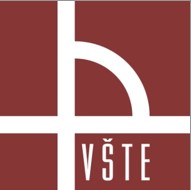 Nedostatečná skladovací kapacita způsobena navýšením poptávky a nepravidelným odběrem zboží zákazníky
Zboží skladované na nestandardních lokacích
Vícenáklady způsobené častým přesouváním zboží
Vytvoření větší předzásoby je velice obtížné
Aktuální stav
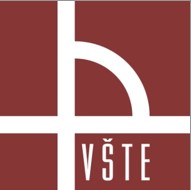 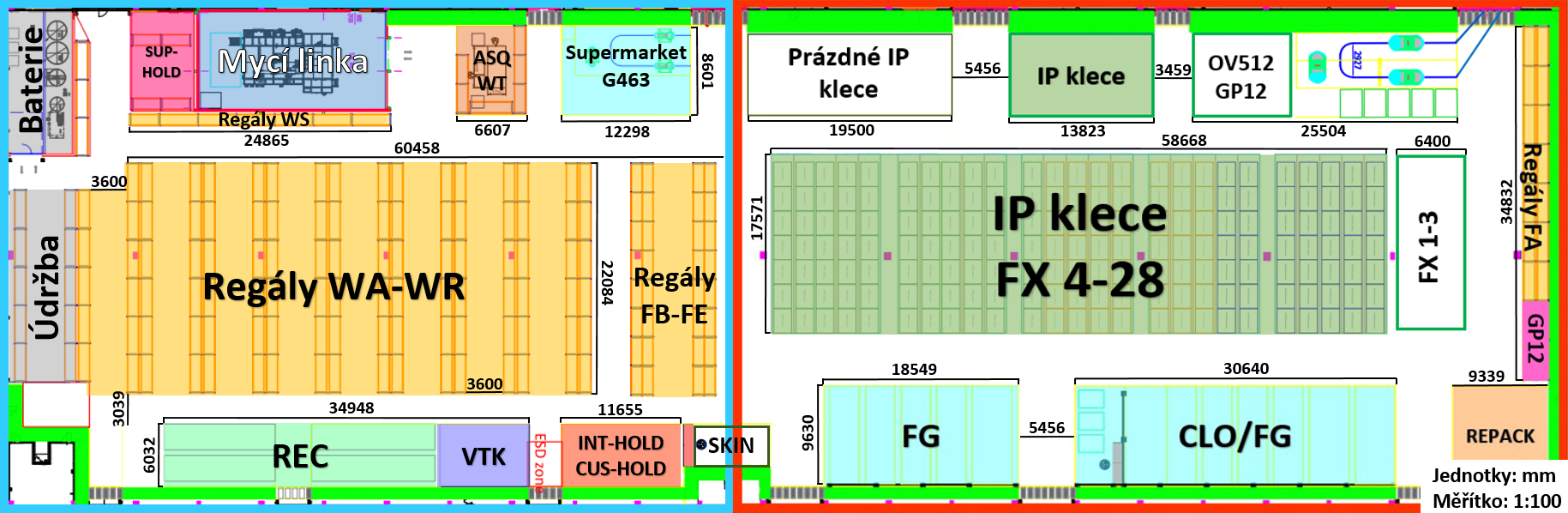 IP klec
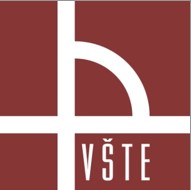 Dosažené výsledky a přínos práce
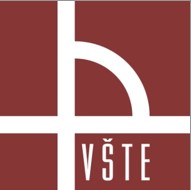 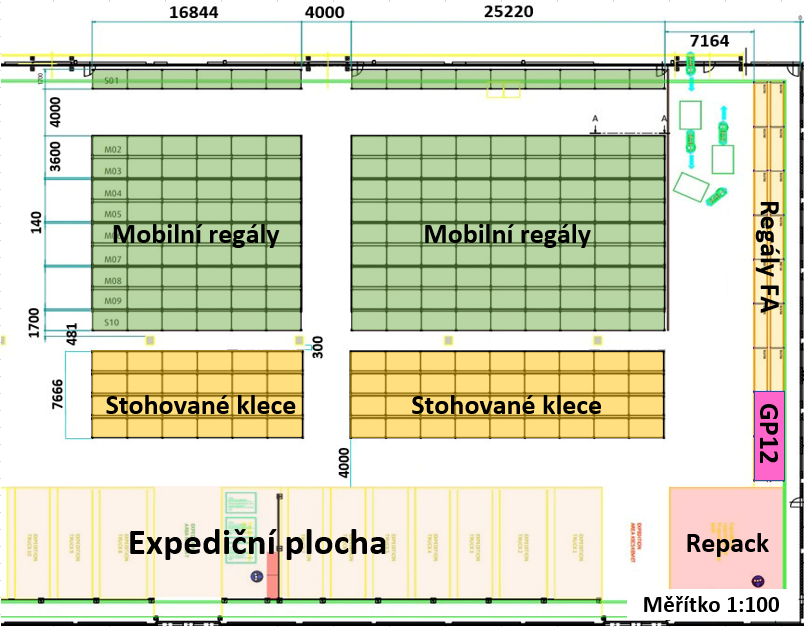 Dosažené výsledky a přínos práce
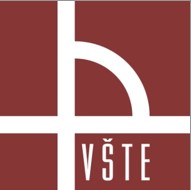 Dosažené výsledky a přínos práce
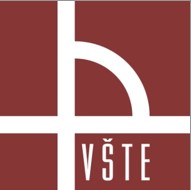 Mobilní regály
Paletové regály
Dosažené výsledky a přínos práce
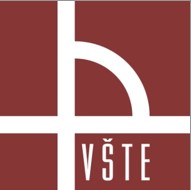 Ekonomické zhodnocení návrhů
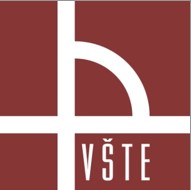 Doplňující dotazy oponenta
Stanovte návratnosť investície Vášho návrhu.
Stanovte vplyv zavedenia Vášho návrhu na ceny produkcie podniku pre ich zákazníkov.
Ako sa zmení dodávateľský a odberateľský reťazec podniku uplatnením Vášho návrhu?
Uvažovali ste aj s možnosťou využívania služieb logistických centier v okolí podniku?
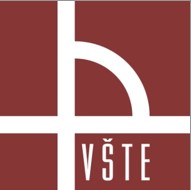 Děkuji za pozornost!